Chào mừng các con đến với tiết học 
Toán – Lớp 4
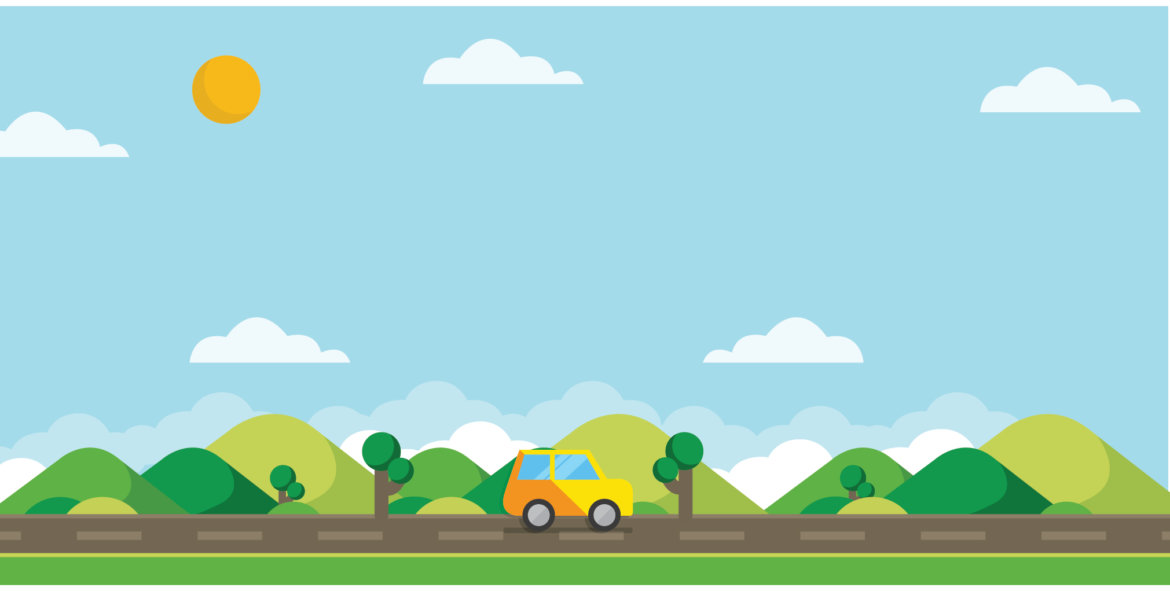 KHỞI ĐỘNG
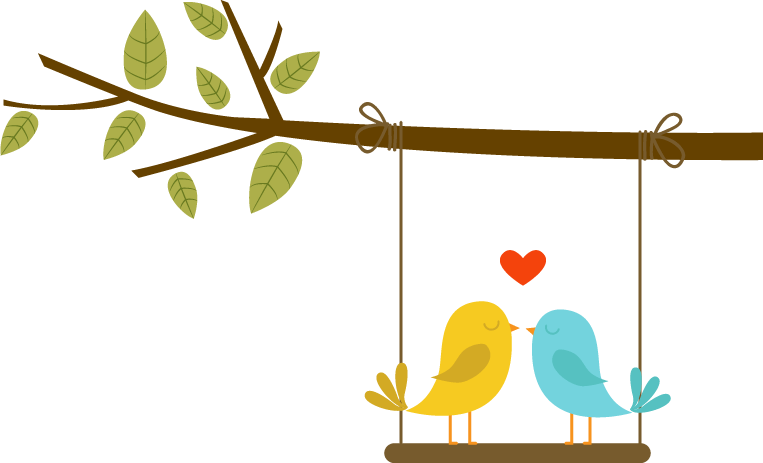 Con hãy kể tên các đơn vị đo diện tích đã được học?
20 m2       =……… dm2
  3412dm2 = …….. m2 …… dm2
  27 m2        = …….... cm2
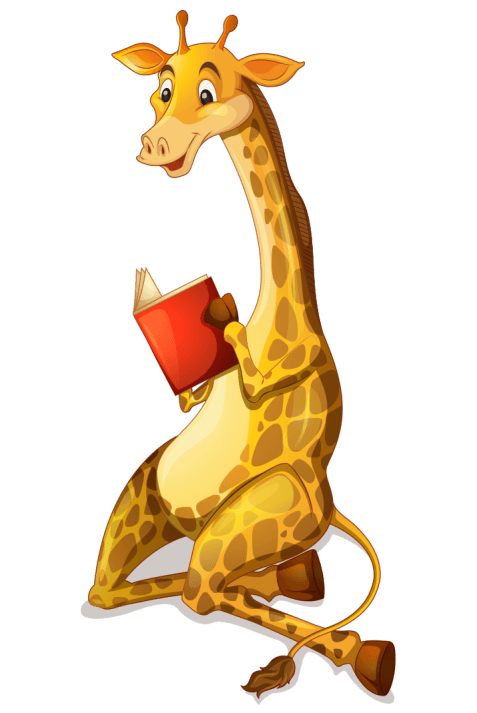 2000
12
34
270000
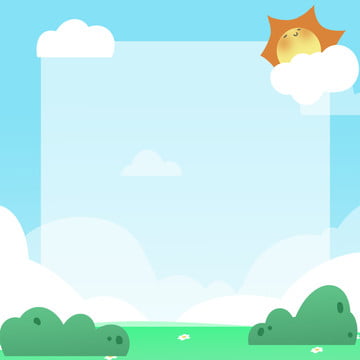 TP Hải Phòng
Khu rừng
Thủ đô Hà Nội
Vùng biển
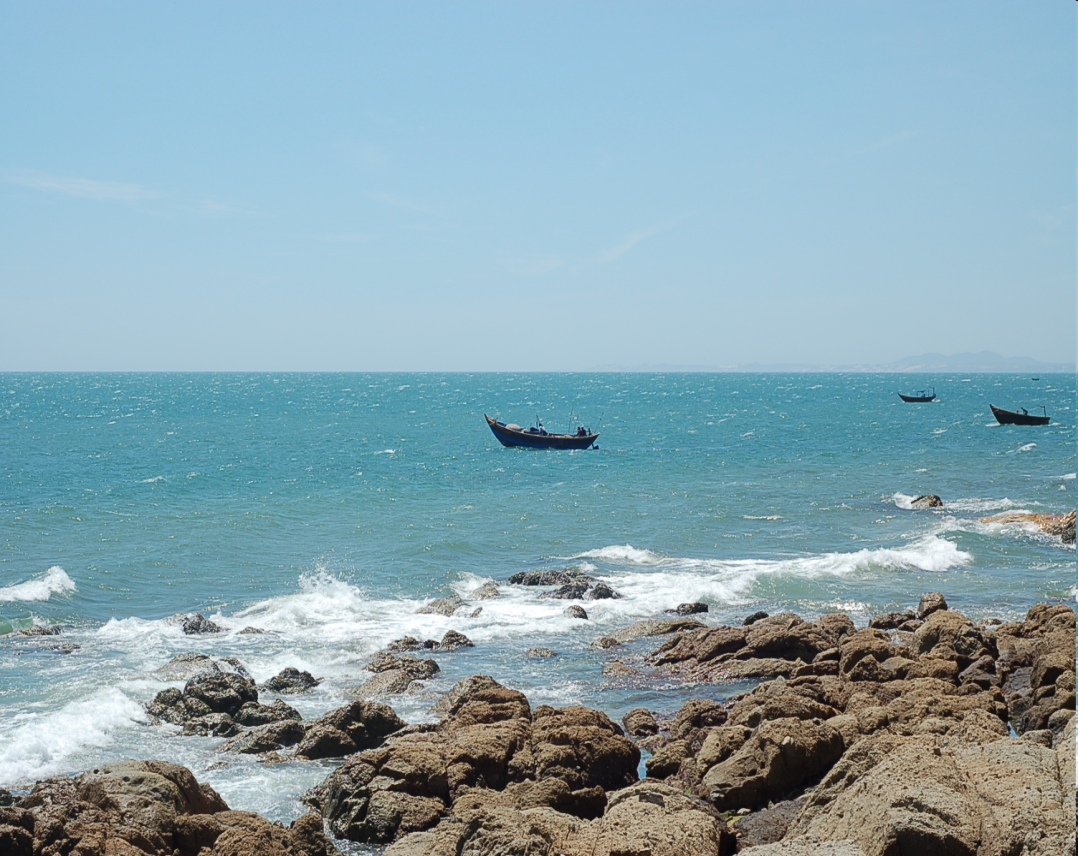 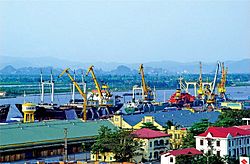 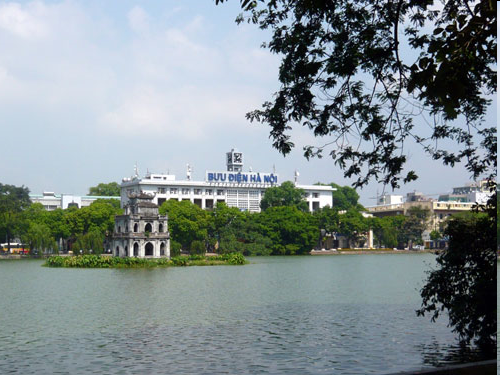 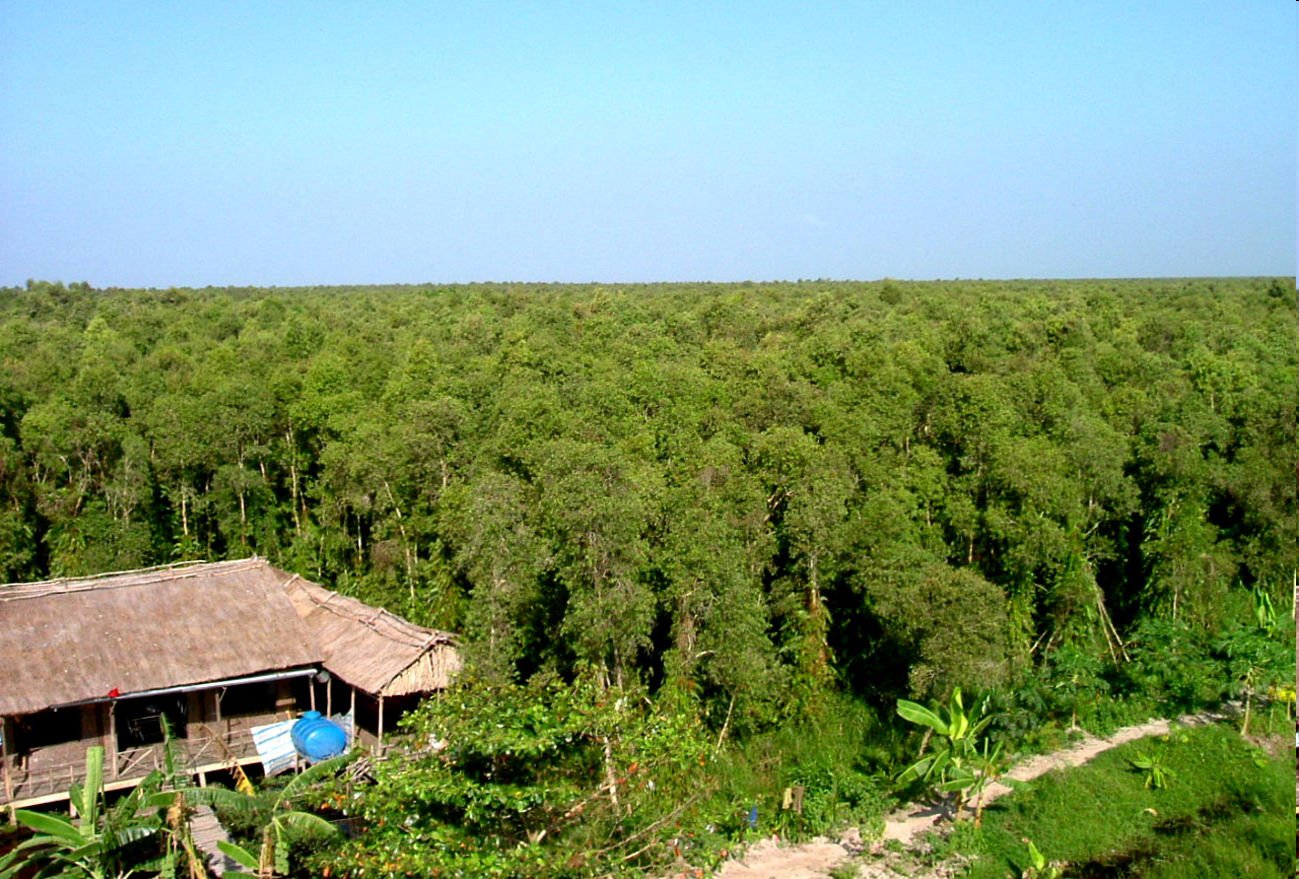 Để đo diện tích lớn như diện tích một thành phố, một khu rừng hay một vùng biển,… người ta thường dùng đơn vị: ki – lô - mét vuông
Thứ hai ngày 9 tháng 1 năm 2023
Toán
Ki – lô – mét vuông
Yêu cầu cần đạt
Biết ki – lô – mét vuông là đơn vị đo diện tích. Đọc, viết đúng các số đo diện tích.
Rèn tính cẩn thận.
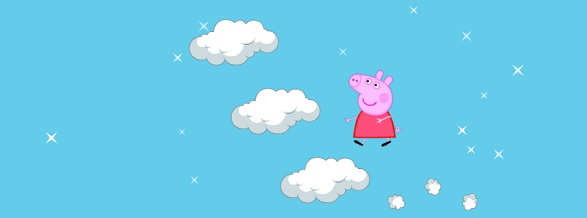 Khám phá
Thực hành
Vận dụng
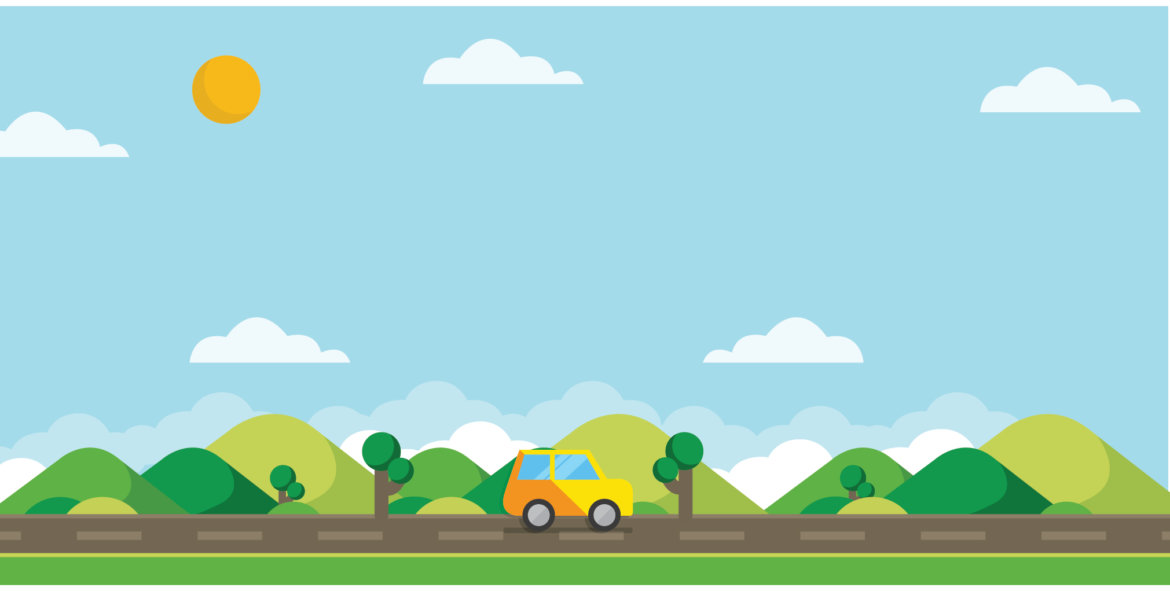 KHÁM PHÁ
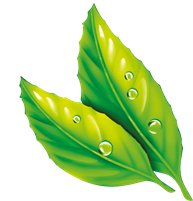 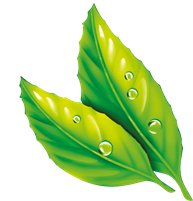 1km
Tính diện tích hình vuông bên
S = 1 x 1 = 1 ( km2 )
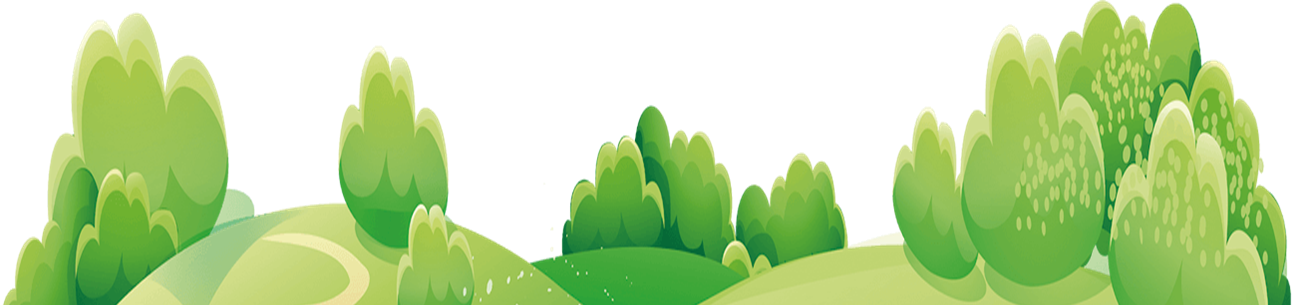 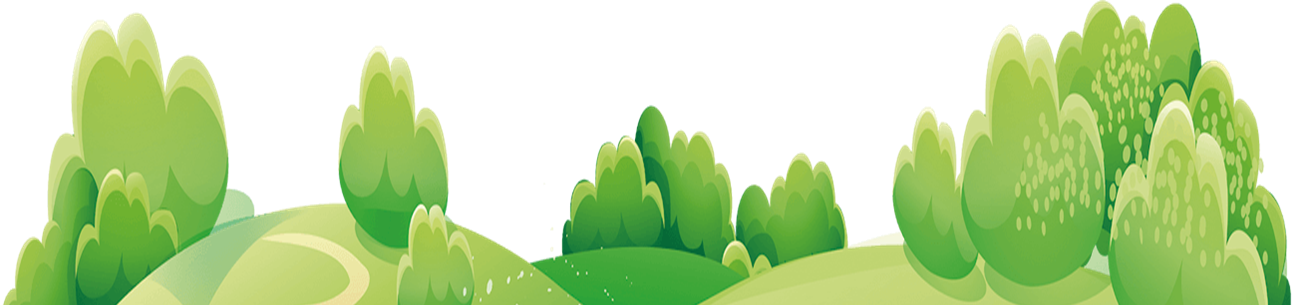 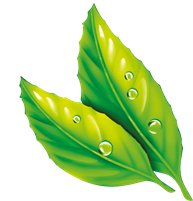 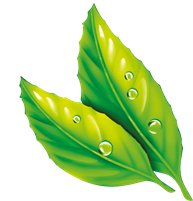 - Diện tích của hình vuông là: 1 km2
- Ki – lô – mét vuông là diện tích của hình vuông có cạnh dài 1km.
1 km2
- Ki – lô – mét vuông viết tắt là: km2
1 km
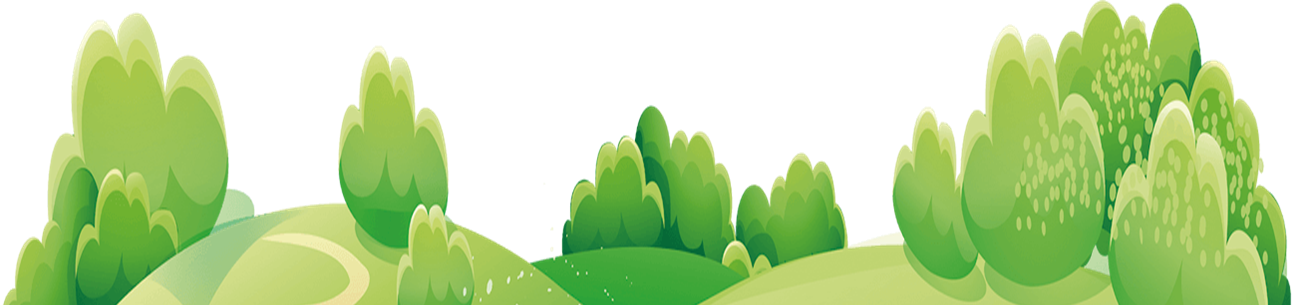 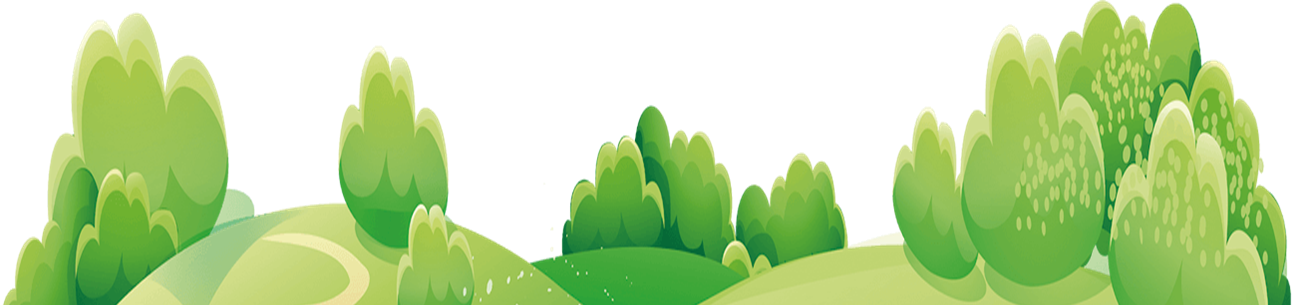 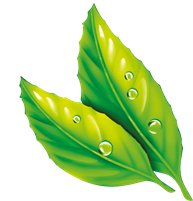 1 ki – lô – mét bằng bao nhiêu mét?
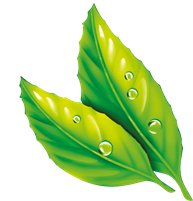 Diện tích hình vuông là: 
1000 x 1000 = 1 000 000 (m2)
1 km = 1000 m
1 km2 = 1 000 000 m2
1 km
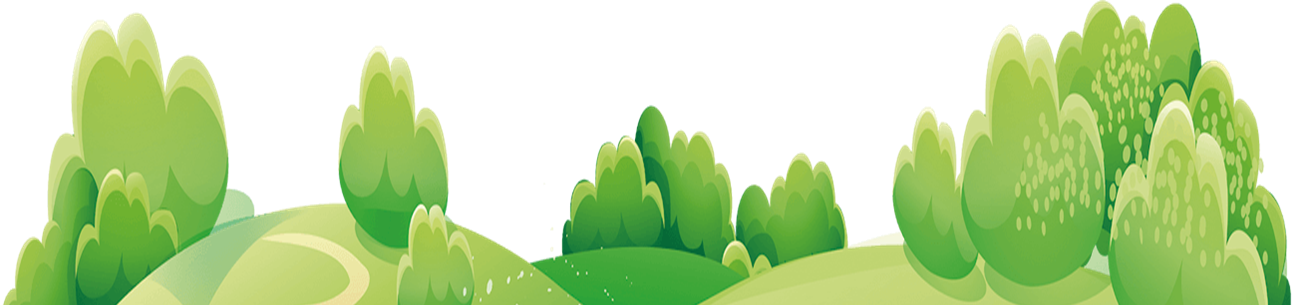 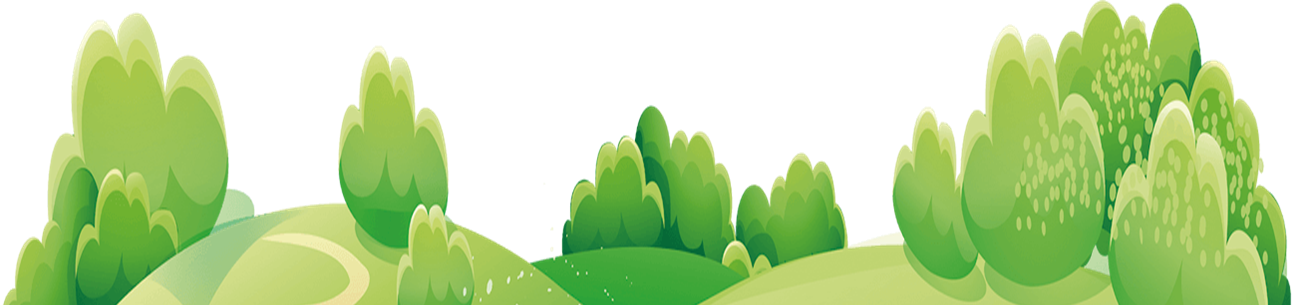 1000 m
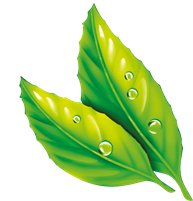 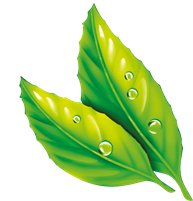 Để đo diện tích lớn như diện tích một thành phố, một khu rừng hay một vùng biển... người ta thường dùng đơn vị: ki – lô – mét vuông.
Ki – lô – mét vuông là diện tích của hình vuông có cạnh dài 1km.
Ki – lô – mét vuông viết tắt là km2.
1 km2 = 1 000 000 m2
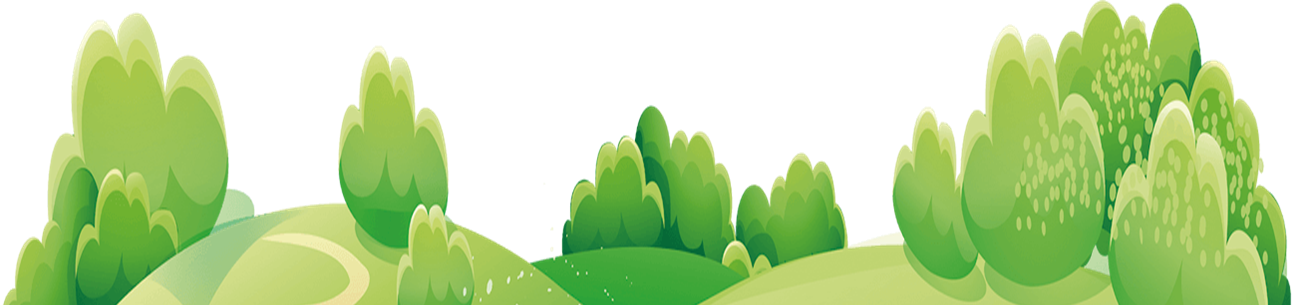 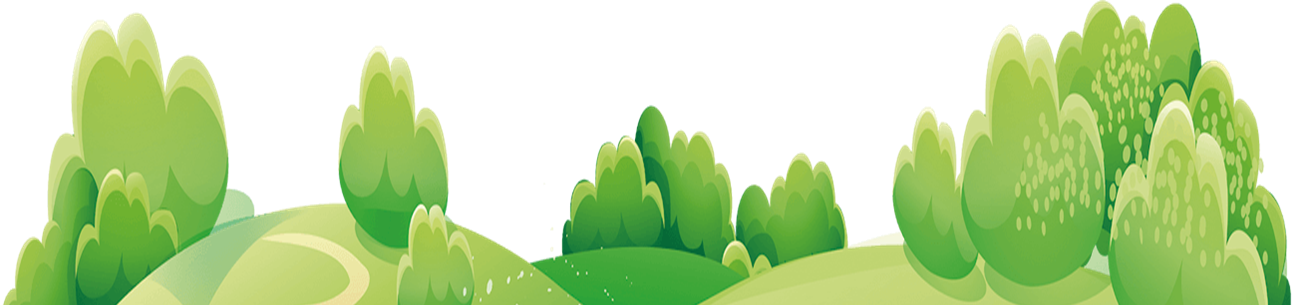 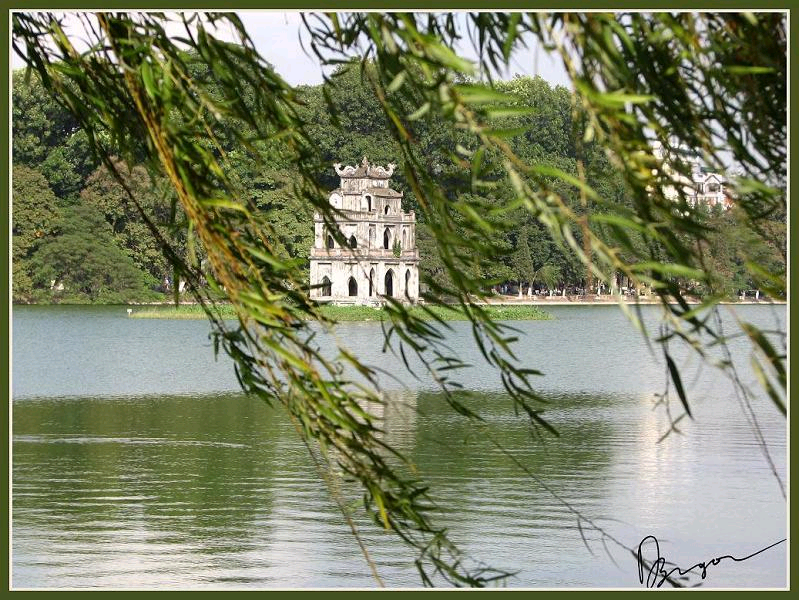 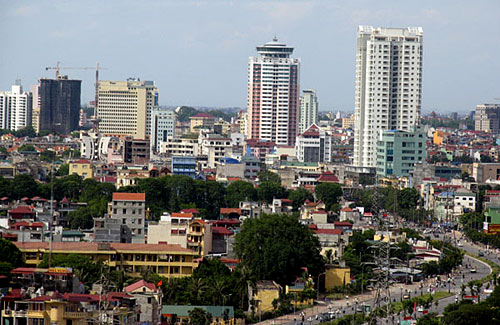 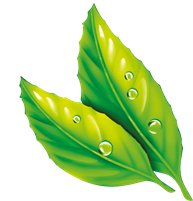 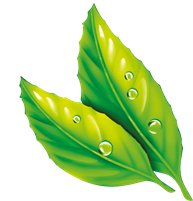 Diện tích Thủ đô Hà nội ( theo số liệu năm 2021) là 3.358,6 km2
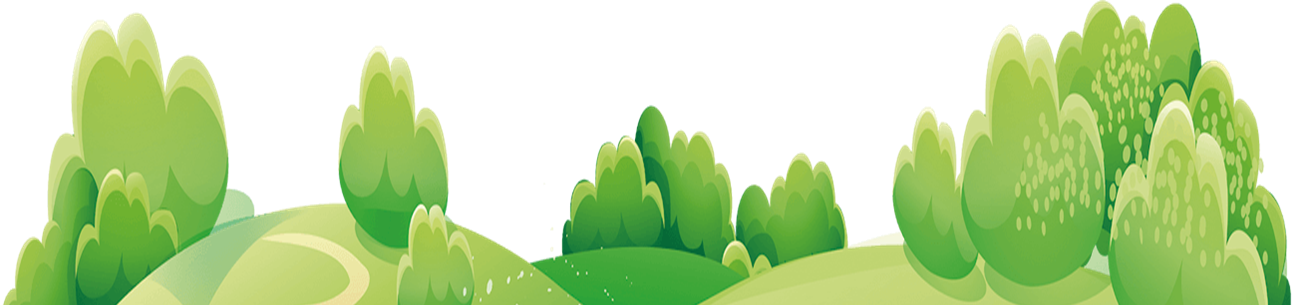 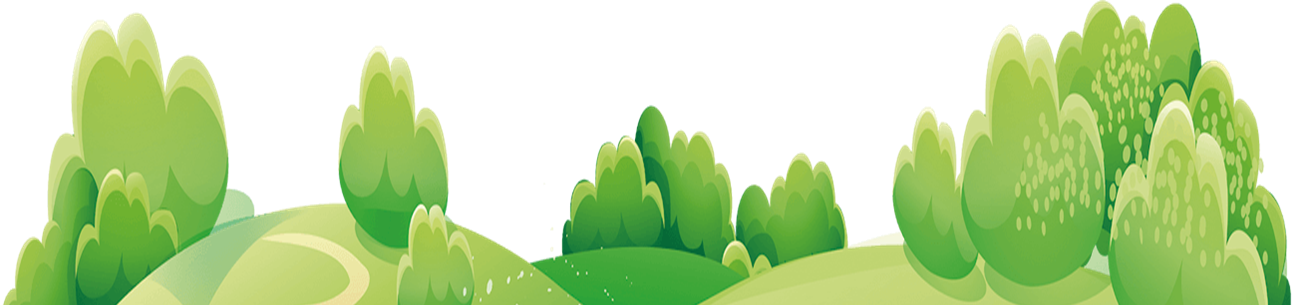 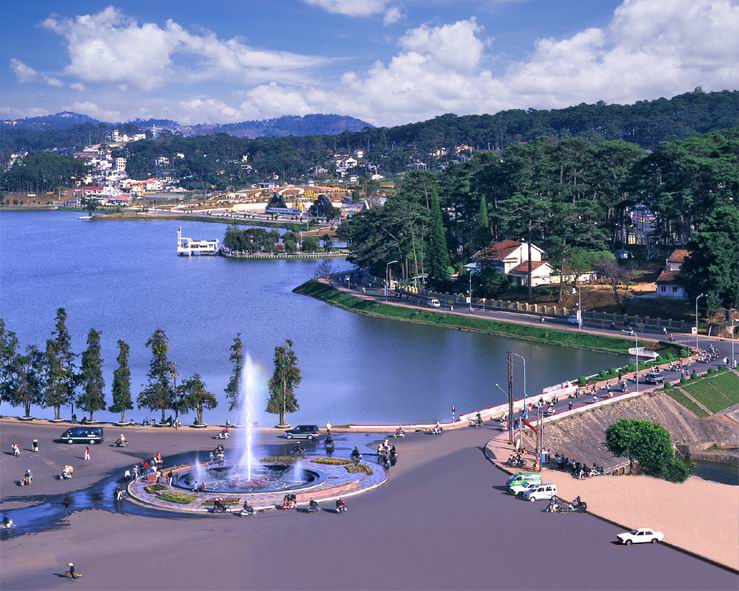 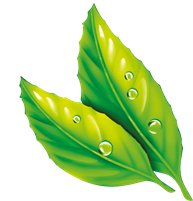 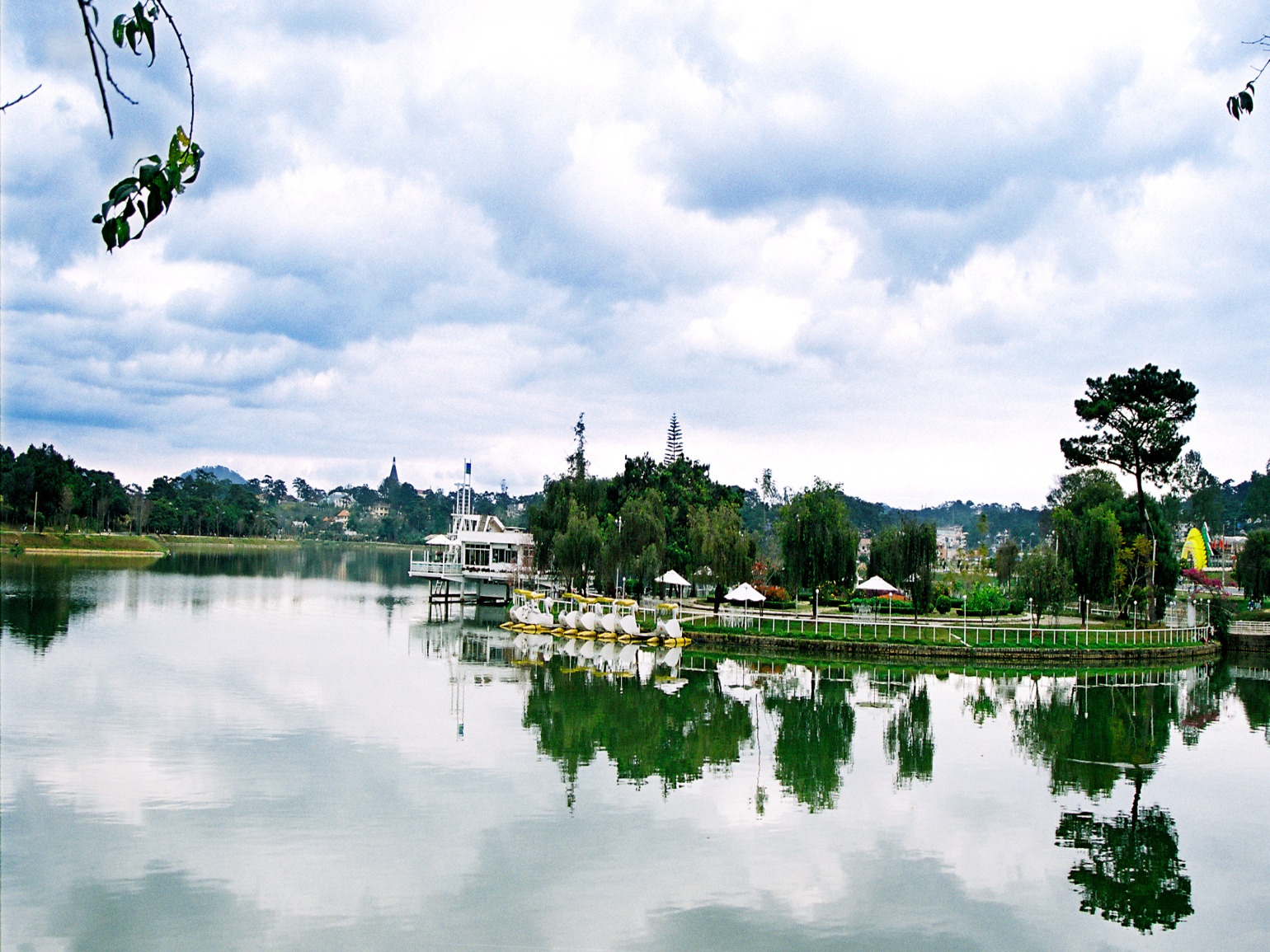 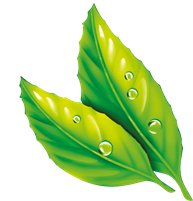 Diện tích bề mặt Hồ Xuân Hương khoảng 5 km2
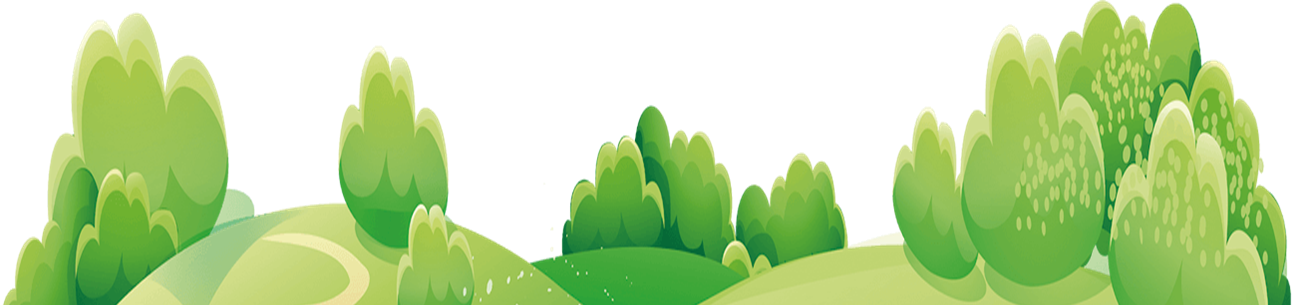 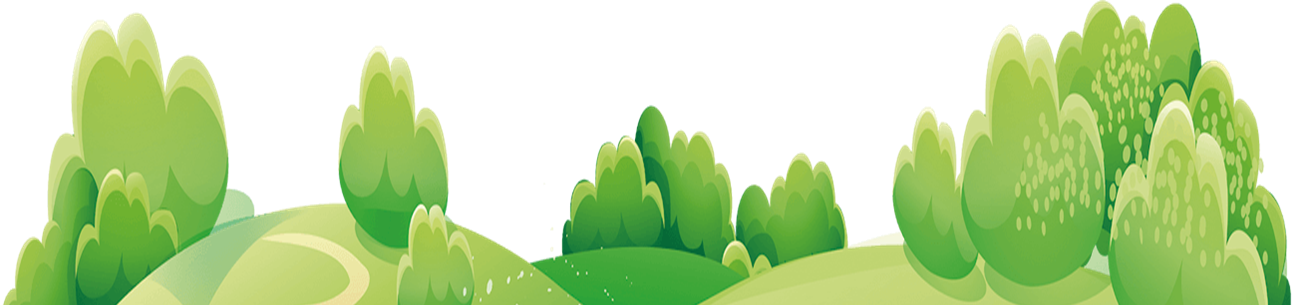 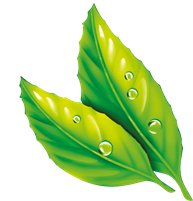 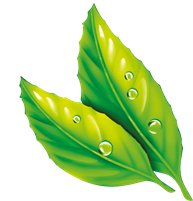 Bảng đơn vị đo diện tích
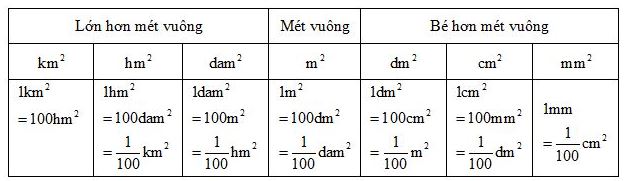 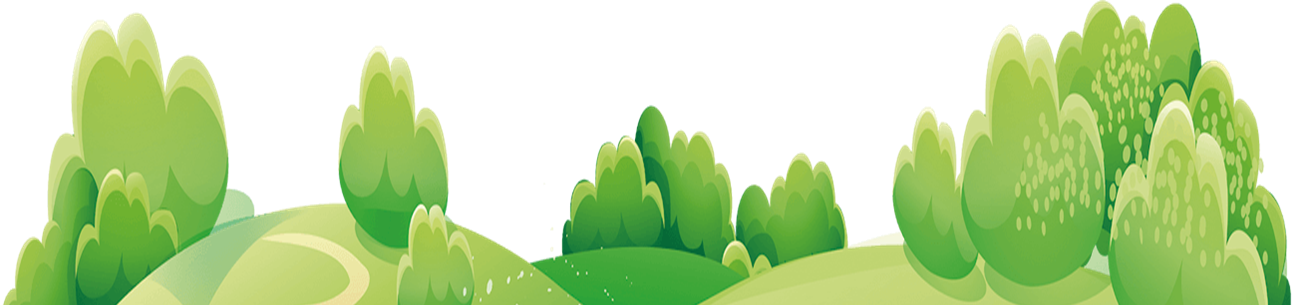 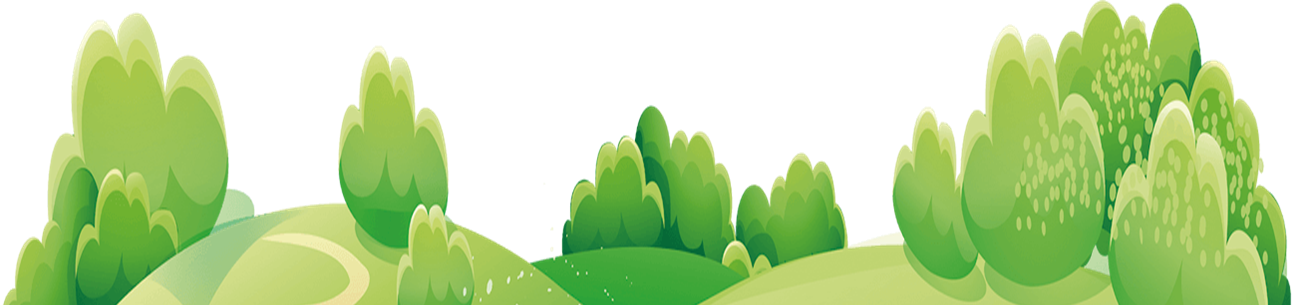 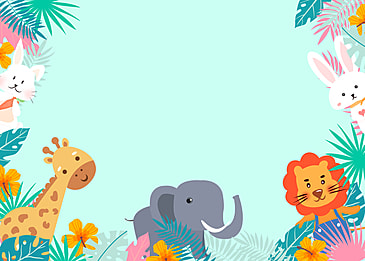 Lưu ý:
Mỗi đơn vị hơn kém nhau 100 lần.
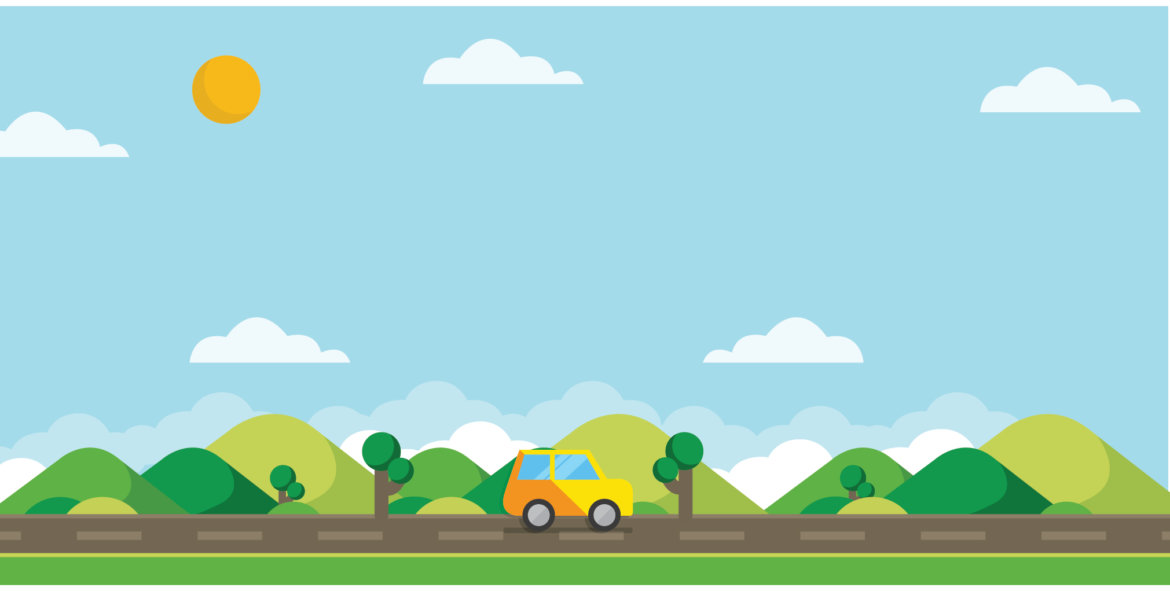 THỰC HÀNH
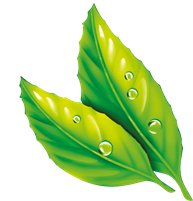 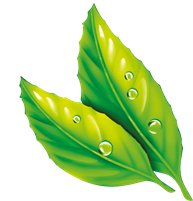 Viết số hoặc chữ số thích hợp vào ô trống
Bài 1:
Làm sách
921 km2
2000 km2
Năm trăm linh chín ki – lô - mét vuông
Ba trăm hai mươi nghìn ki – lô - mét vuông
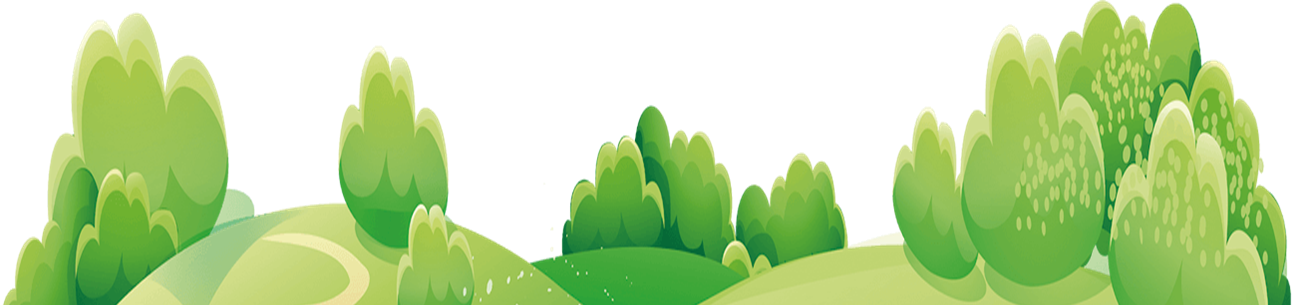 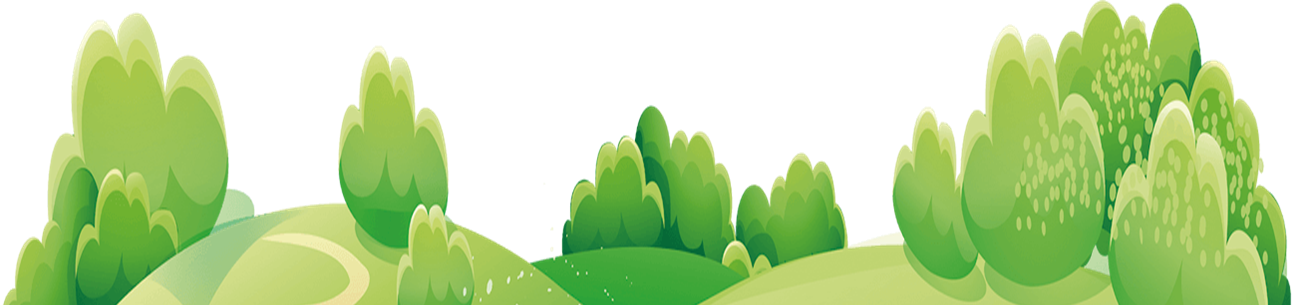 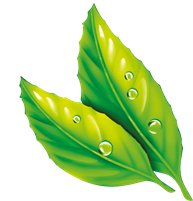 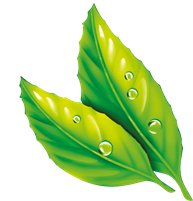 Làm sách
Viết số thích hợp vào chỗ chấm
Bài 2:
1 000 000
1 km2    =                  m2
1000 000 m2 =      km2
1
Chú ý mối quan hệ giữa các đơn vị đo diện tích để điền đúng
1 m2  =        dm2
100
5 000 000
5 km2  =                 m2
3249
32m2 49dm2 =         dm2
2
2 000 000m2  =    km2
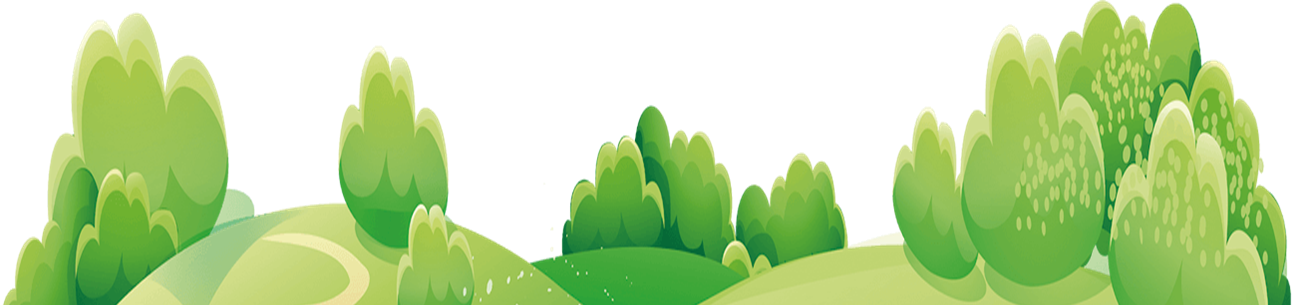 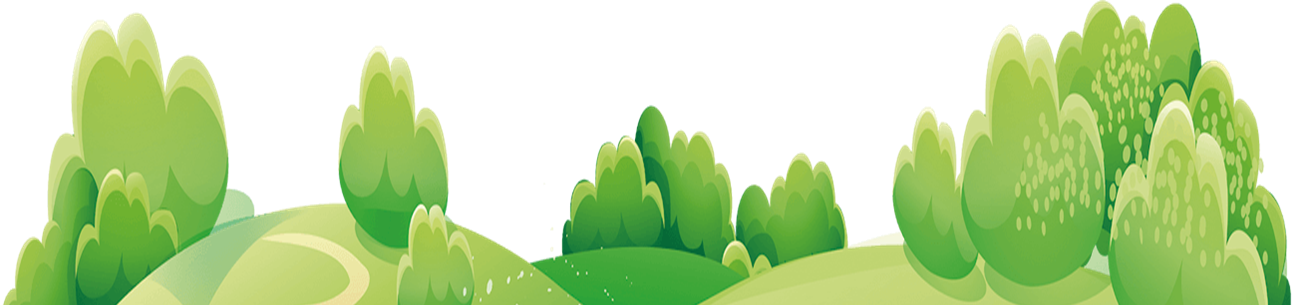 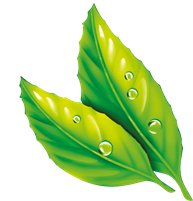 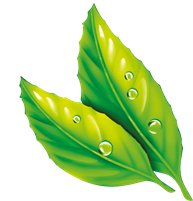 Bài 3:
Làm vở
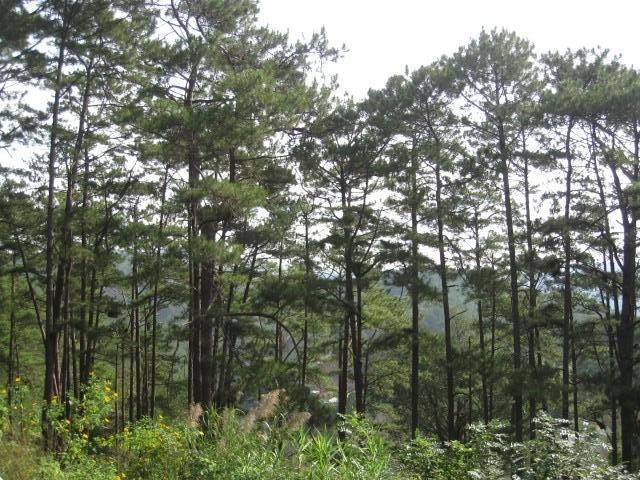 Một khu rừng hình chữ nhật có chiều dài 3 km và chiều rộng 2 km. Hỏi diện tích của khu rừng đó bằng bao nhiêu ki – lô - mét vuông?
2 km
3 km
Muốn tính diện tích hình chữ nhật ta làm thế nào?
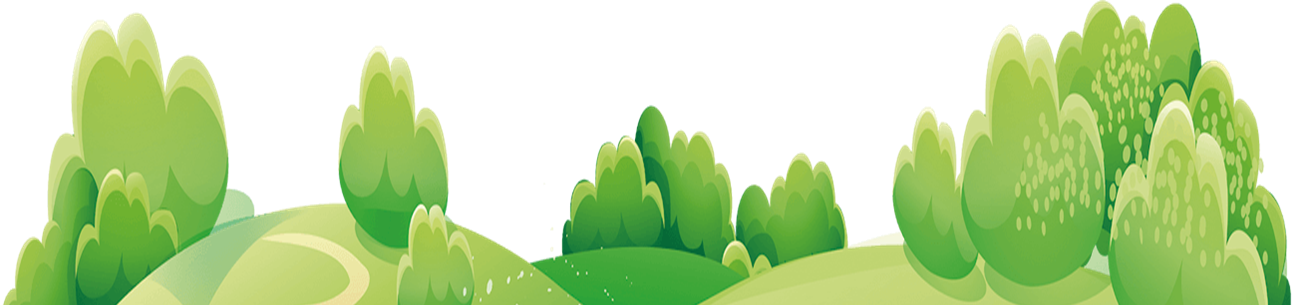 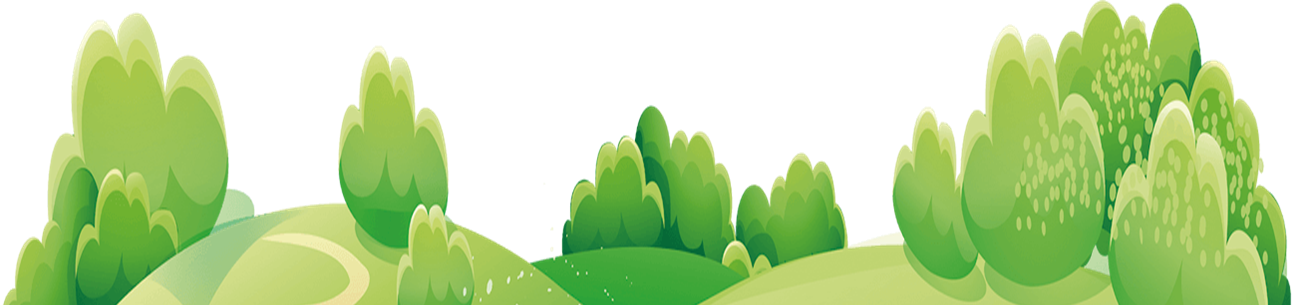 Bài giải
Diện tích của khu rừng đó là:
   3 x 2 = 6 (km2)
                     Đáp số: 6 km2
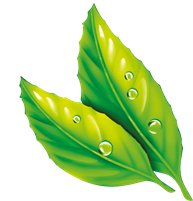 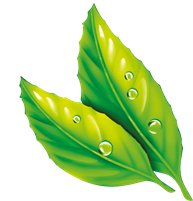 Trong các số dưới đây, chọn ra số đo thích hợp chỉ:
Bài 4:
Làm sách
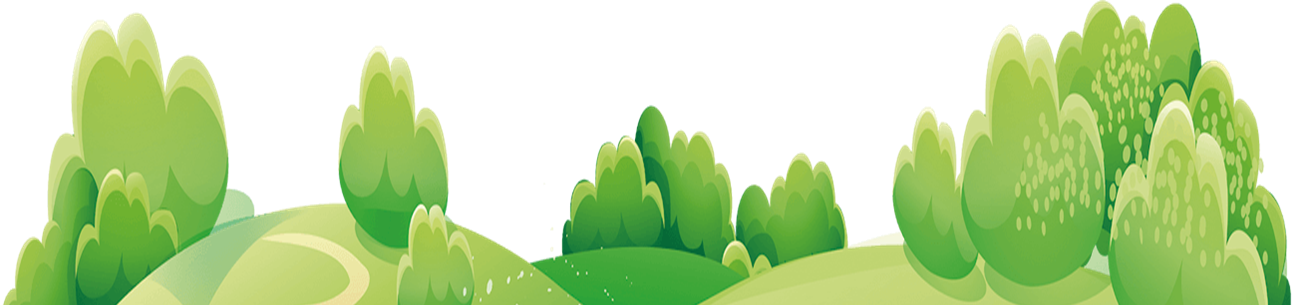 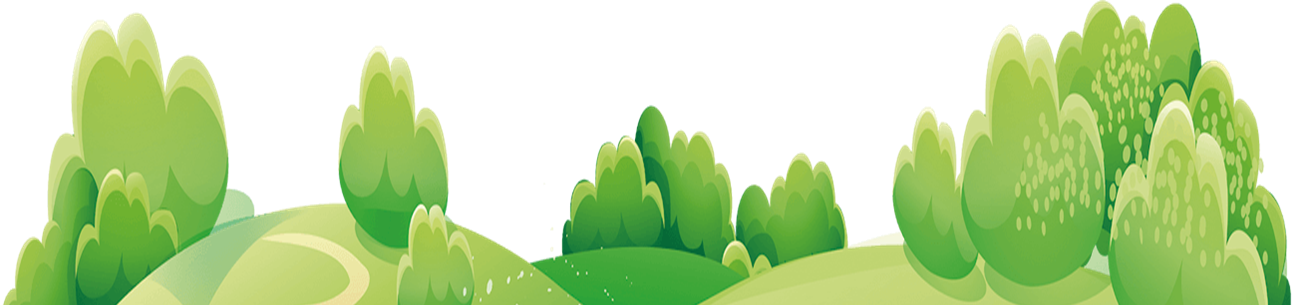 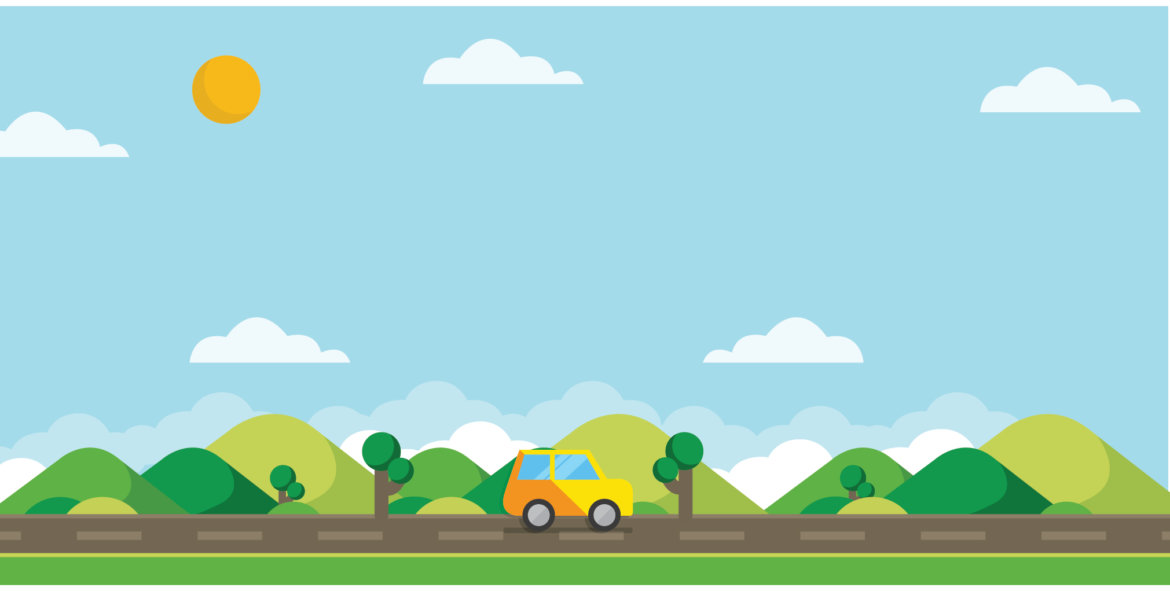 VẬN DỤNG
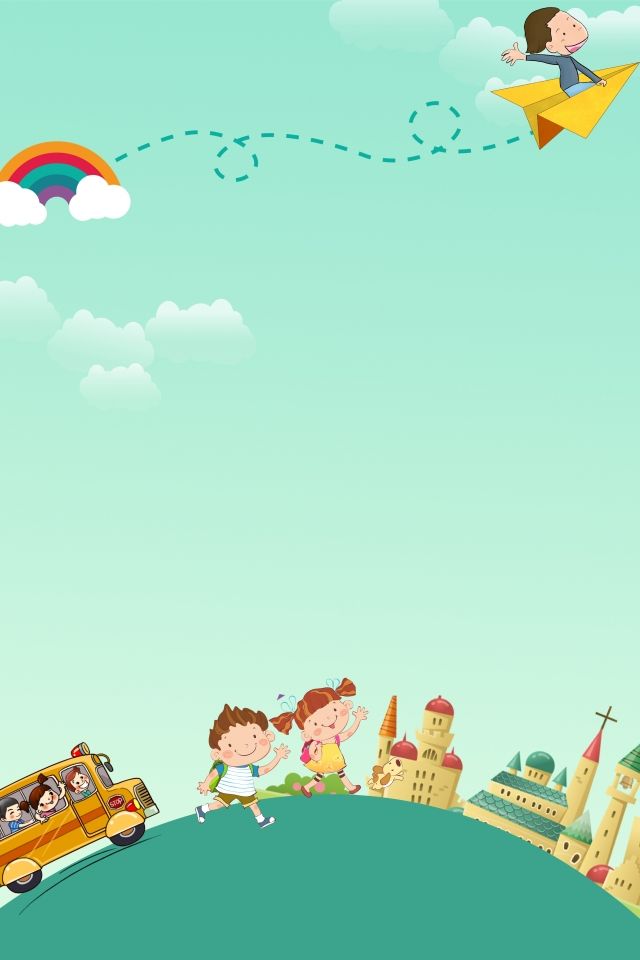 TRÒ CHƠI
AI NHANH – AI ĐÚNG
Mỗi đơn vị đo diện tích  liên tiếp,
 hơn kém nhau bao nhiêu lần?
A
10
B
1
C
100
D
10 hoặc 100
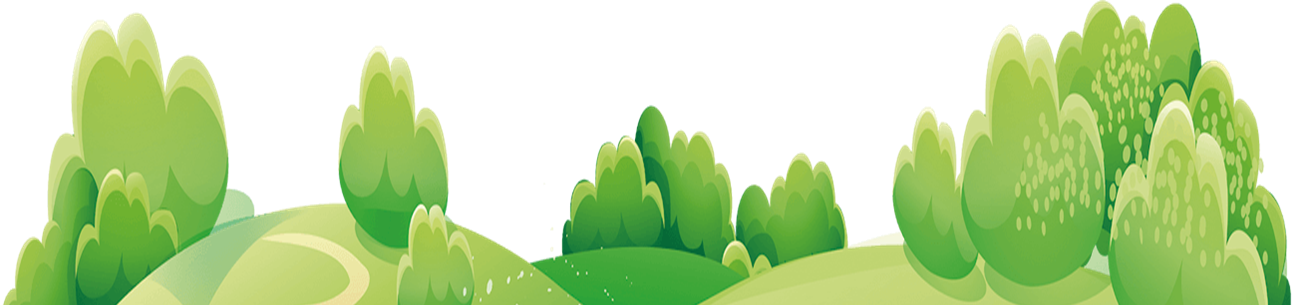 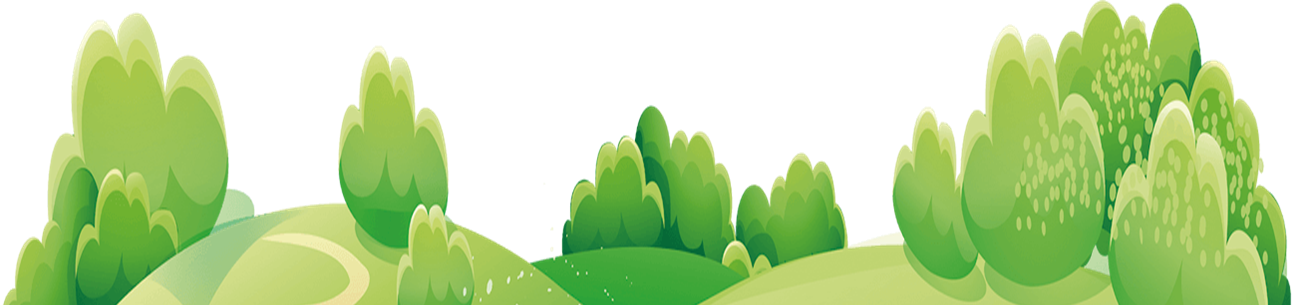 20048dam2 = …… km2 ….. dam2
A
20km2 48dam2
B
2km2 48dam2
C
2km2 480dam2
D
200km2 48dam2
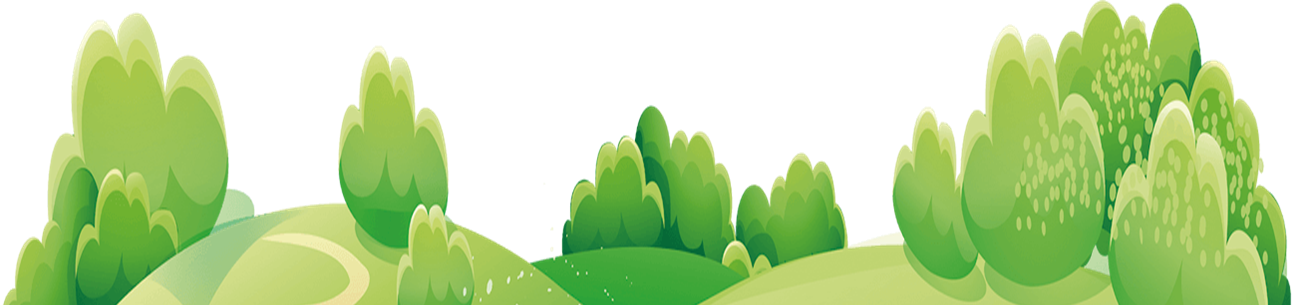 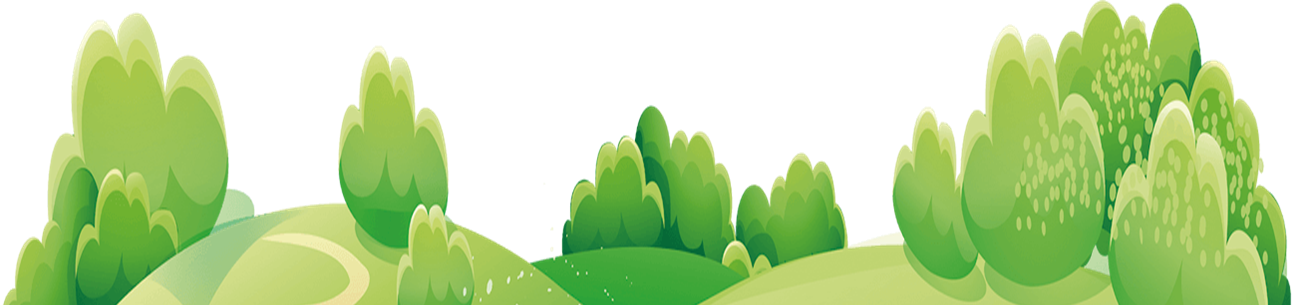 2m2 4dm2 = ……..dm2
A
204dm2
B
24dm2
C
240dm2
D
2004dm2
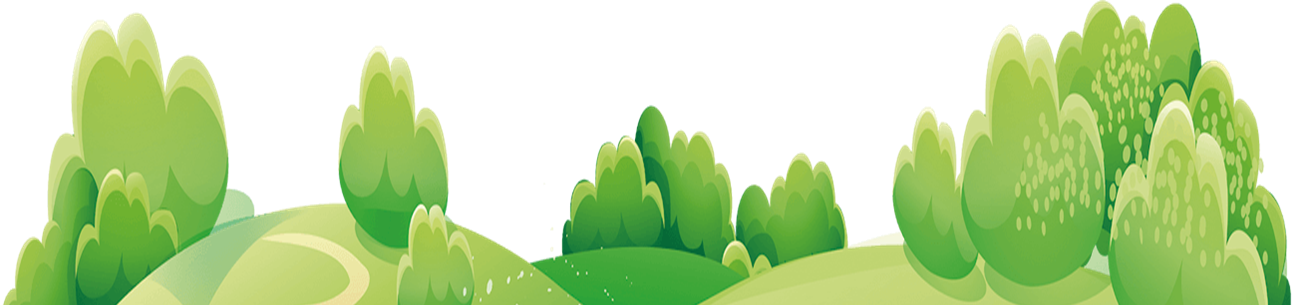 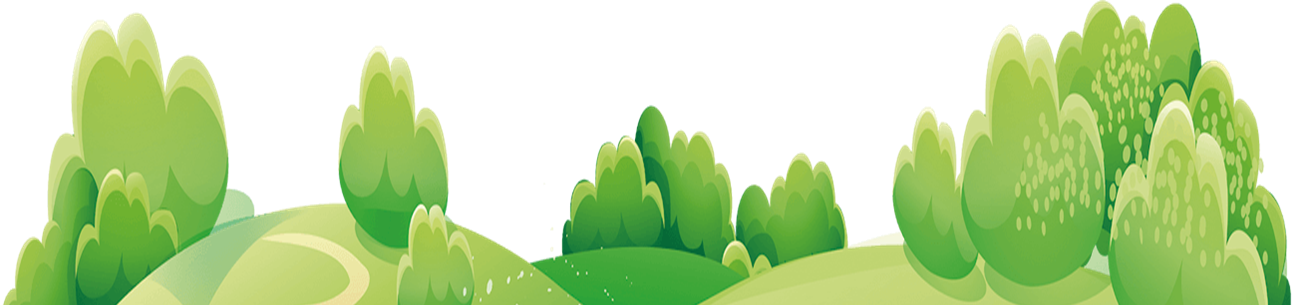 47km2 800m2 =……….m2
A
47 800 000 m2
B
47 008 000 m2
C
47 000 800 m2
D
47 080 000 m2
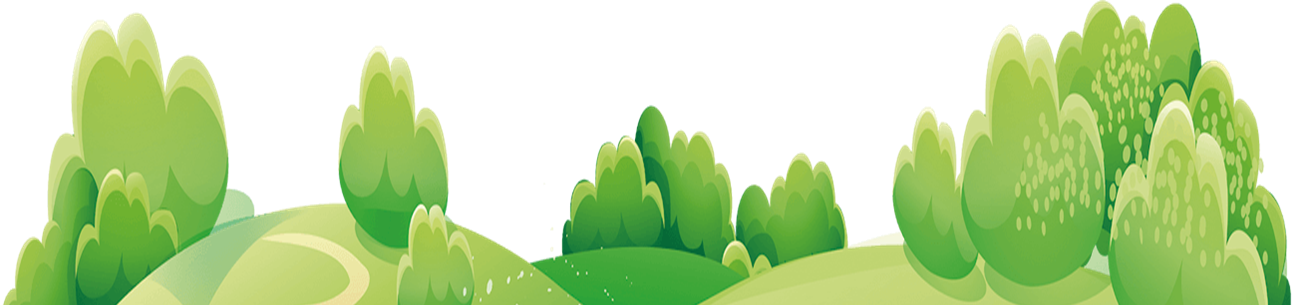 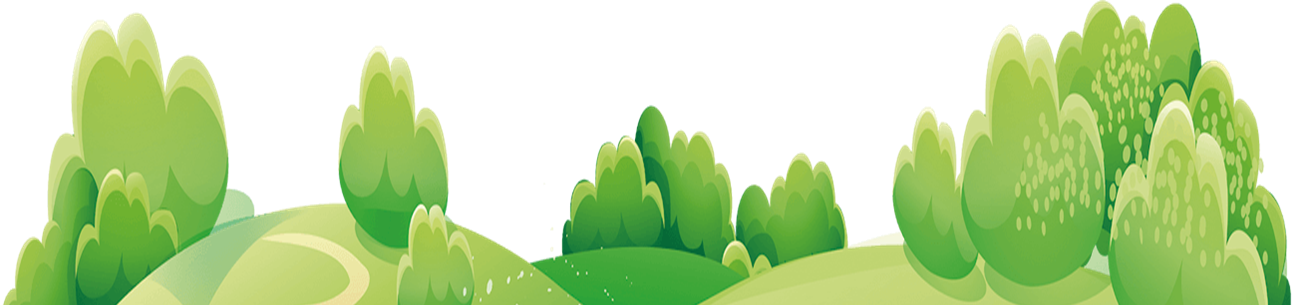 Yêu cầu cần đạt
Biết ki – lô – mét vuông là đơn vị đo diện tích. Đọc, viết đúng các số đo diện tích.
Rèn tính cẩn thận.
DẶN DÒ
Hoàn thành bài 3 vào vở.
Chuẩn bị bài sau: Luyện tập (trang 100)
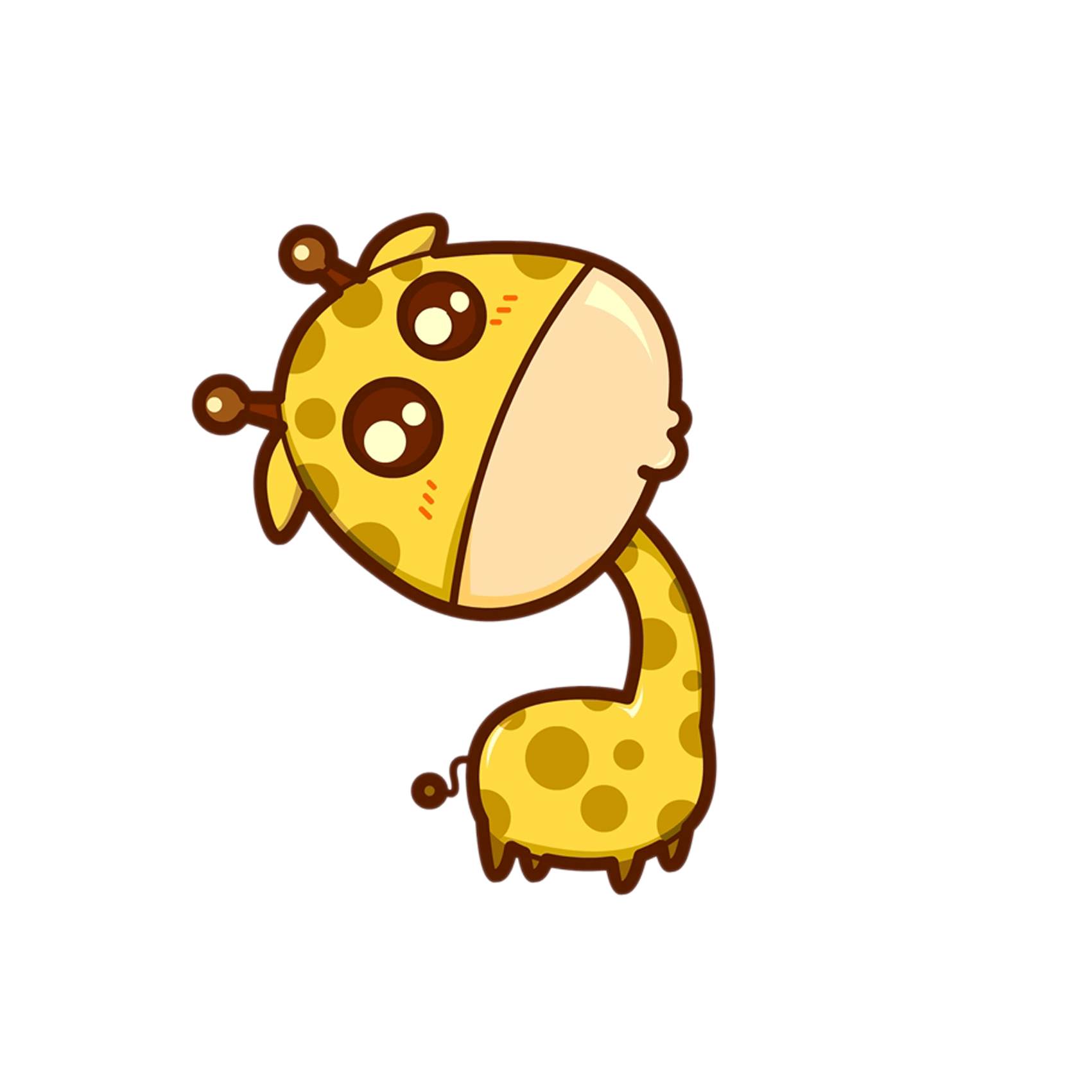 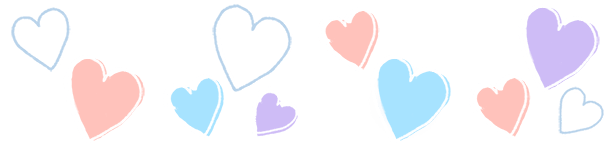 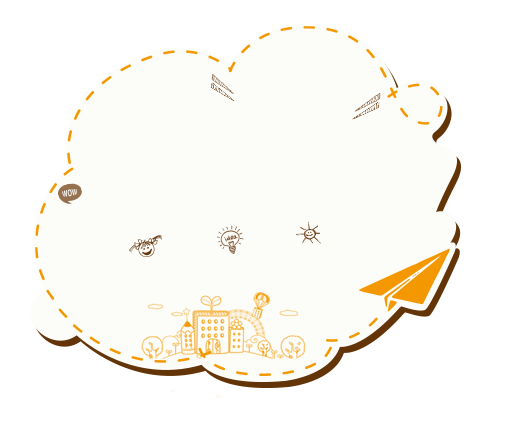 CHÚC CÁC CON HỌC TỐT, CHĂM NGOAN